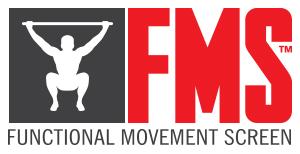 The Use of Functional Movement Screening Tests to Determine Injury Risks in Collegiate Soccer Athletes
Hannah Olds
Background & Introduction
Increased injury risks in contact sports is often multifactorial, specifically soccer
Norwegian study (1)
Hewett et al. (2)
Current pre-participation screenings: single systems or joints as opposed to total body evaluations. 
Performance testing used as a baseline to see improvements in progression; however, not used to identify injury risks. 
Functional Movement Screening (FMS), created by Gray Cook, serves as a bridge between the two 
Identifies compensatory movement patterns characteristic of increased injury risk and inefficient movement that poorly affects performance.
Exposes movement deficiency, highlights limitations and asymmetries
Background & Introduction cont’d...
FMS provides corrective exercises that have been shown to improve muscular imbalances and asymmetries 
63 American football players given FMS corrective exercises over a 7 week period (3).
Linemen: Pretest score (11.8 + 1.8); Posttest (14.8 + 2.4)
Non-lineman: Pretest score (13.3 + 1.9); Posttest (16.3 + 2.4)
Purpose & Hypothesis
Purpose: To use the Functional Movement Screening test to predict injury risks and inefficient movement patterns found in both male and female collegiate soccer players. This study attempted to identify  the relationship between FMS scores and injuries over a four week period, along with the effect of corrective exercise treatment on improving total composite scores.
Hypothesis: Those who scored low on the FMS had a higher risk of experiencing musculoskeletal injuries throughout the course of the study potentially due to asymmetries from poor body mechanics.
Subjects
30 Subjects: 15 female and 15 male
Recruited via email 
Mortality rate n=18
Rostered member of either the men’s or women’s varsity soccer teams
At least 18 years old (19.3 + 1.09 years)
No self-reported major musculoskeletal injuries 9 months prior to enrollment in the study 
Subjects were placed into either treatment or control groups from a computer-based randomized generator. 
Half of the men and half of the women received treatments, while the other half of each group served as the controls
Methods- Pretest-Posttest Randomized 
Control Group Design
All subjects completed the 7 FMS tests: deep squat, hurdle step, inline lunge, shoulder mobility, active straight leg raise, trunk stability push-up, and rotary stability tests
Prior to the completion of each test, participants looked at instructional pictures on how to complete the movement sufficiently
Subject had two chances to complete the movement properly for each test, and were not permitted to any form of assistance during the tests
Score 0 to 3 on each test, potential composite score of 21
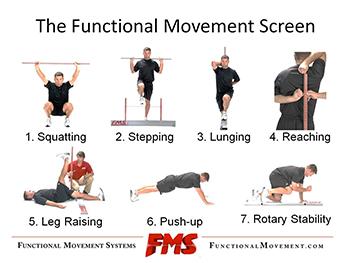 (4)
Treatment
7 women and 3 men received corrective exercises
Asked to perform exercises independently 5 days a week, for 4 weeks
Consisted of dynamic stretches to increase flexibility and range of motion
Information paper was given explaining the assigned corrective exercises depending on individual scores for each of the seven tests
Corrective Exercise Example
Treatment group - scored 2 or lower on trunk stability push-up test
Push-Up Walkout
2 x 10
Push-Up on Bench
2 x 10
Standard Push-Up
2 x 10
Push-Up on Stability Ball 
2 x 10
Injury History Form
Completed before posttest data collection session. 
Whether or not subject suffered any injuries to muscles, bones, or joints as a direct result of playing soccer or training for soccer during the 4 week study 
Subjects were asked to record injury date, body part injured, when (training, practice, game), whether or not the injury caused the athlete to miss any practices, training sessions or games, and if the athlete received any medical attention for the injury
Results - Demographics
18 participants completed the entire study
11 females, 7 males 
Hand dominance: Left (4%) and right (96%) 
Body weight in kilograms (kg) 
Pretest (F  66.1+7.36), (M 73.0+7.05) kg 
Posttest (F 67.88+7.61), (M 70.76+3.75) kg
Injury Occurrence 
Only 3 injuries were reported over the course of the study
2 ankle injuries in control group
1 ankle injury in treatment group
No statistical significance linked to injury risk.
Results
Paired-samples t test
Total pretest (18.44+1.25); total posttest (18.72+1.49)
Significant difference was found (t(17)=-2.72, p = 0.015) comparing the mean scores of hurdle step pretest and posttest. 
Pretest (2.33+0.49); Posttest (2.72+0.46).
Significant difference was found (t(17)=-3.60, p=0.002) comparing mean scores of body mass pretest and posttest. 
Pretest (68.02+6.12 kg); Posttest (69.00+6.41 kg)
Between Groups t test
Trending towards significance in total score pretest 
(t(26)=-1.73, p=0.09) total FMS score pretest between treatment and control group 
No significance (t(16)=0.24, p=0.81) in total FMS score posttest between treatment and control group
Discussion
Hypothesis was not supported by the data.
Based off the given data, the FMS showed to be not useful due to the lack of improvement in scores along with the inability to predict injury risk. 
Limitations
Study was intended to cover an entire sports season as opposed to 4 weeks
Difficulty ensuring subject compliance in treatment group with corrective exercises 
Subject’s timely response to data collection signup 
Practical Application
One might consider implementing the use of the FMS as a pre-screening tool in future studies for athletes in contact sports, in hopes to decrease the amount of injuries sustained during sports as a result of poor fundamental body mechanics. 
Theoretically, the FMS could potentially be used as a day to day  tool to determine readiness for play based off of asymmetries identified by individual test scores.
Acknowledgments
Thank you to the men’s and women’s soccer players who participated in my study!


Questions?
References
Ytterstad B. The Harstad injury prevention study: the epidemiology of sports injuries. An 8 year study. British Journal of Sports Medicine. 1996Mar;30(1):64–8.
Hewett TE, Myer GD, Ford KR, Heidt RS, Colosimo AJ, Mclean SG, et al. Biomechanical Measures of Neuromuscular Control and Valgus Loading of the Knee Predict Anterior Cruciate Ligament Injury Risk in Female Athletes: A Prospective Study. The American Journal of Sports Medicine. 2005;33(4):492–501.
Kiesel K, Plisky P, Butler R. Functional movement test scores improve following a standardized off-season intervention program in professional football players. Scandinavian Journal of Medicine & Science in Sports. 2011 Oct;21(2):287–92.
Functional Movement Screen (FMS) [Internet]. Functional Movement Screen (FMS) - Physiopedia. [cited 2017Dec12]. Available from: https://www.physio-pedia.com/Functional_Movement_Screen_(FMS)